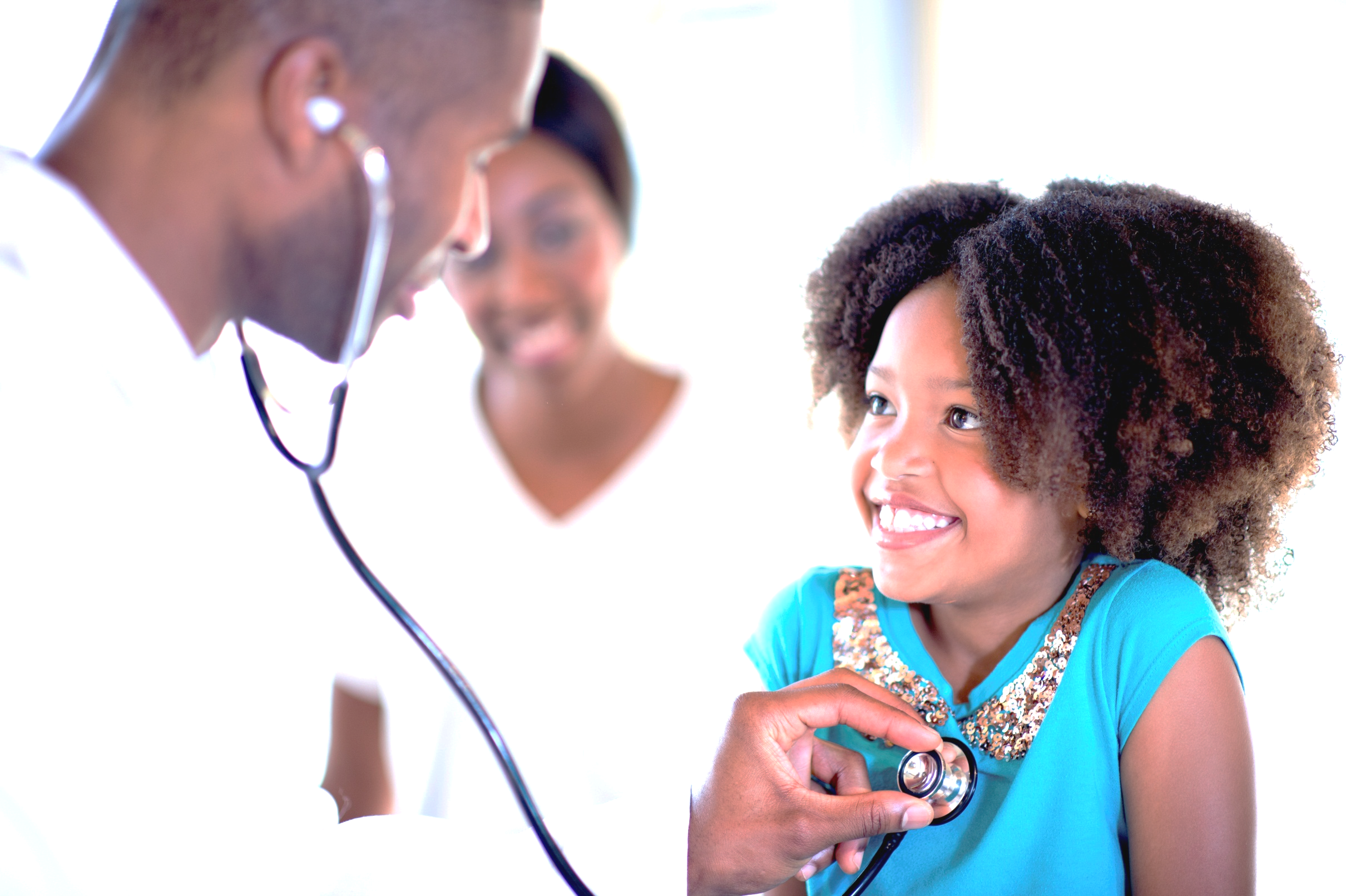 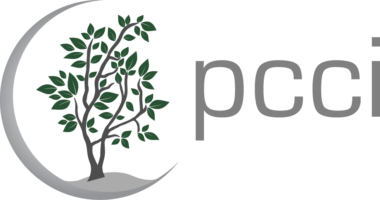 The Potential of Shared Savings Models to Support Integrated Health and Social Services for 
Complex Patients

  Ruben Amarasingham, MD, MBA
  President and CEO
  PCCI
  Dallas, TX

  August 1, 2016
Who We Are
PCCI
Our Mission
To reimagine & expand the knowledge-base of healthcare delivery in the age of machines
We are a non-profit that uses scientific research and applied analytics to improve the quality, efficiency and experience of health care, at Parkland Health & Hospital System, Dallas and beyond.
Our Vision
A world where every clinical outcome is positive.
Our People
Physicians, Data Scientists, Quality & Safety Science,  Community Engagement professionals
pccipieces.org
The Role of Social Determinants in Health
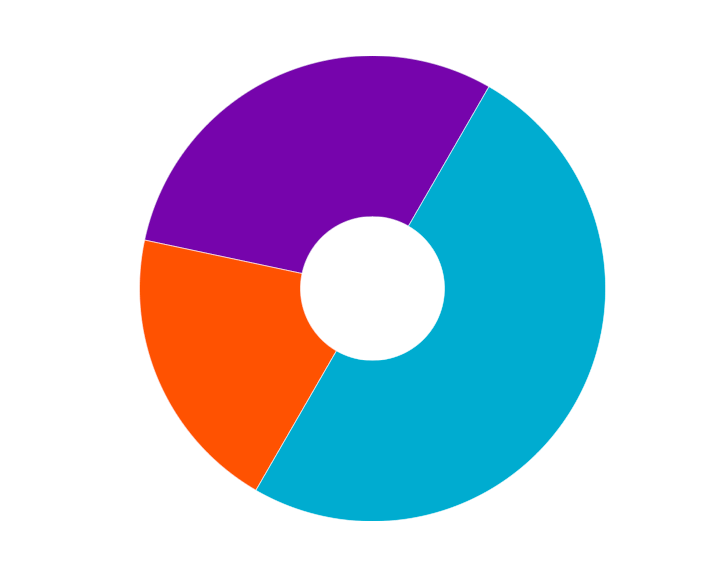 Health Behaviors

30%
Social, Economic, Environmental

50%
Clinical Care

20%
Adapted From: Booske, B.C., Athens, J.K., Kindig, D.A., Park, H., & Remington, P.L. (2010). County Health Rankings [www.countyhealthrankings.org]
Community Based Organizations (CBO) address many health-related social needs...
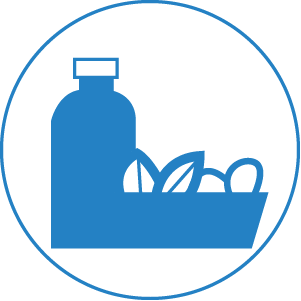 Supplemental  Needs
 Family & Social Supports
 Education
 Employment & Income
 Health Behaviors
 Legal
 Senior services
Core Needs
 Crisis and Emergency
 Food Insecurity
 Housing and Utilities
 Interpersonal Violence
 Transportation
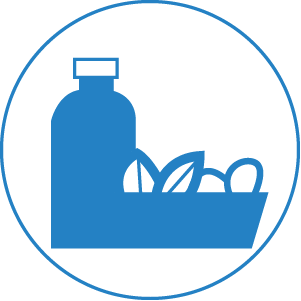 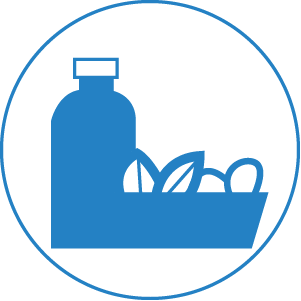 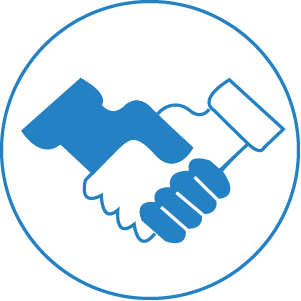 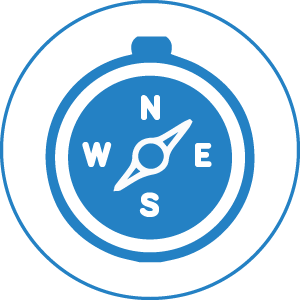 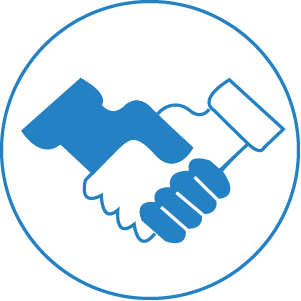 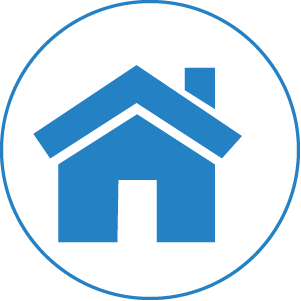 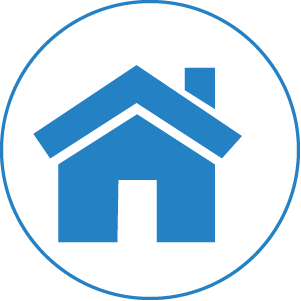 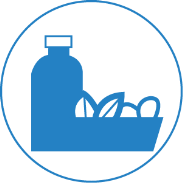 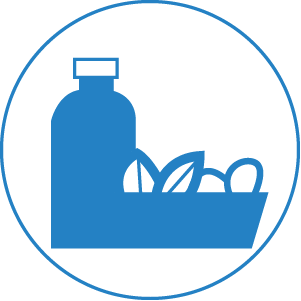 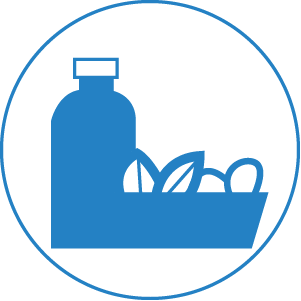 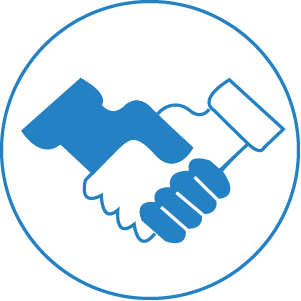 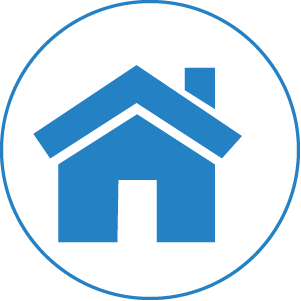 CBOs
..but CBOs are frequently disconnected, fragmented, under-capitalized and over-looked.
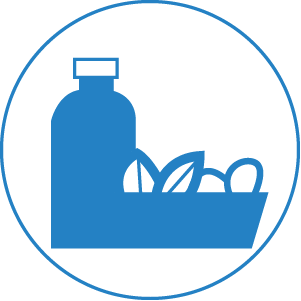 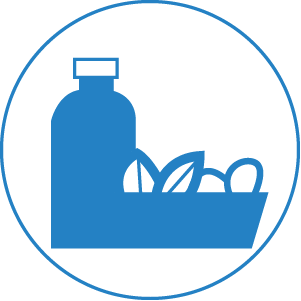 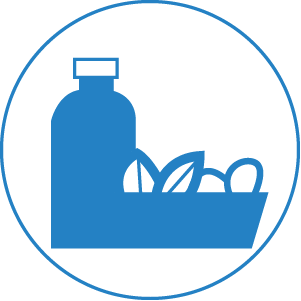 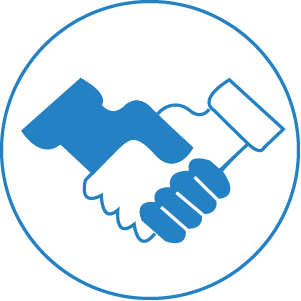 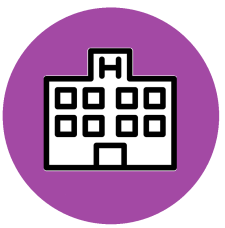 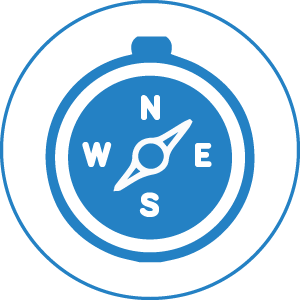 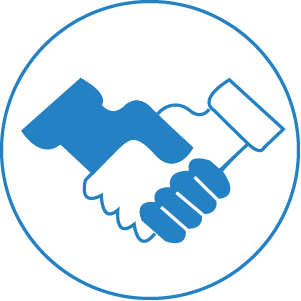 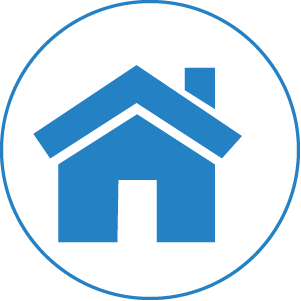 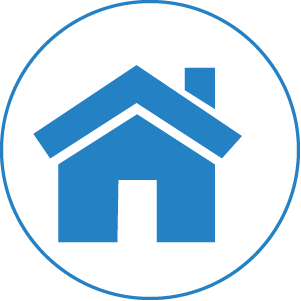 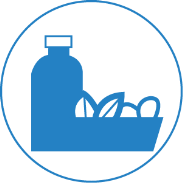 Hospitals
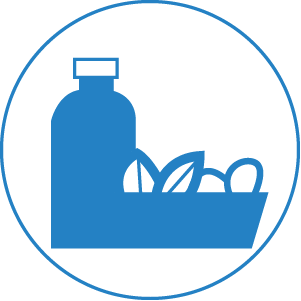 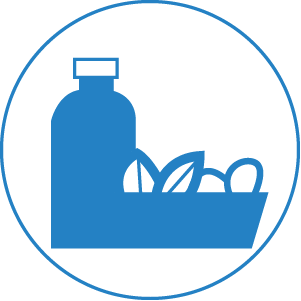 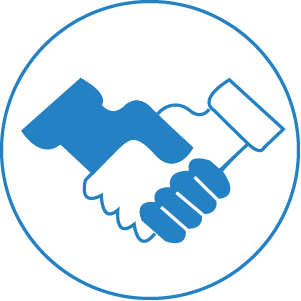 How do we align, connect, and integrate across social and health sectors within communities?
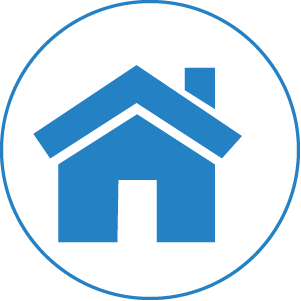 CBOs
Objectives
Objective 1 
Environmental scan of innovative programs
Objective 2 
Identify emerging phenotypes and challenges 
Objectives 3 
Playbook to assist communities
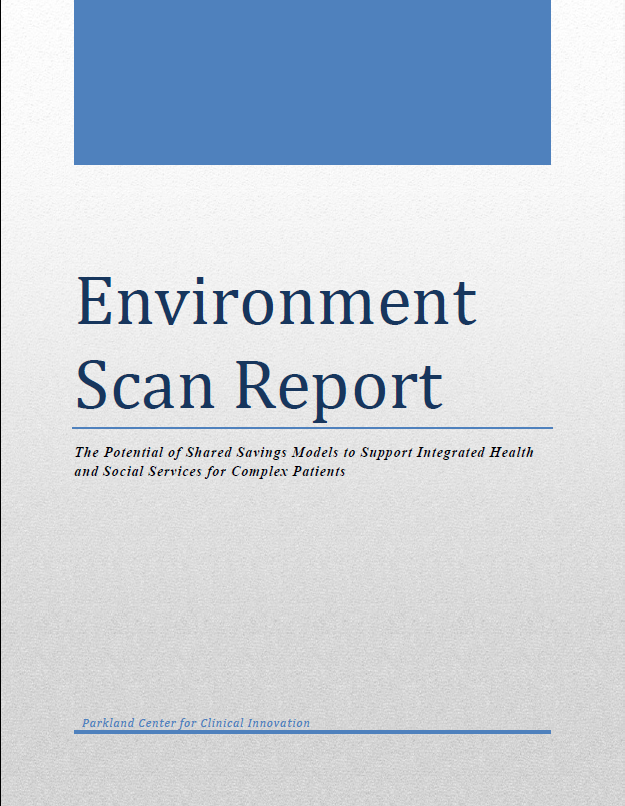 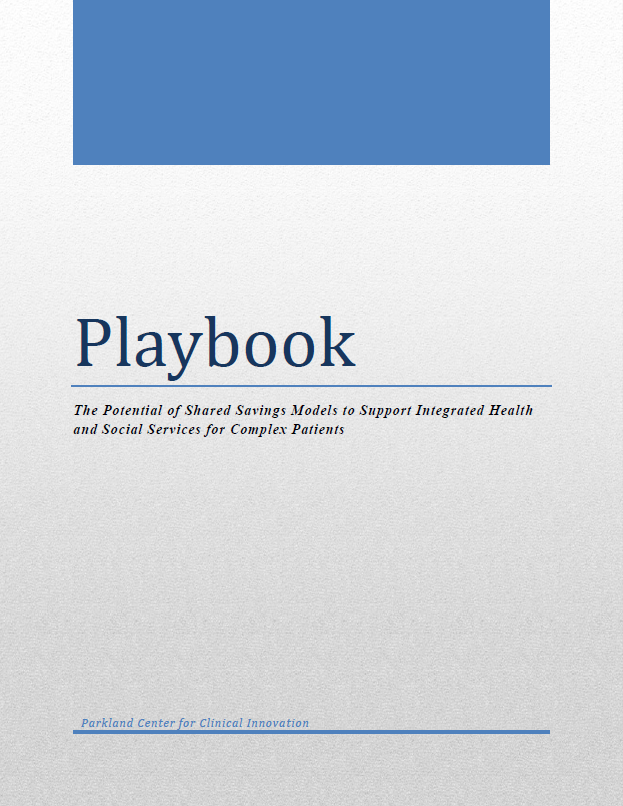 For more information on the playbook, or to receive a copy, please reach out to PCCI:
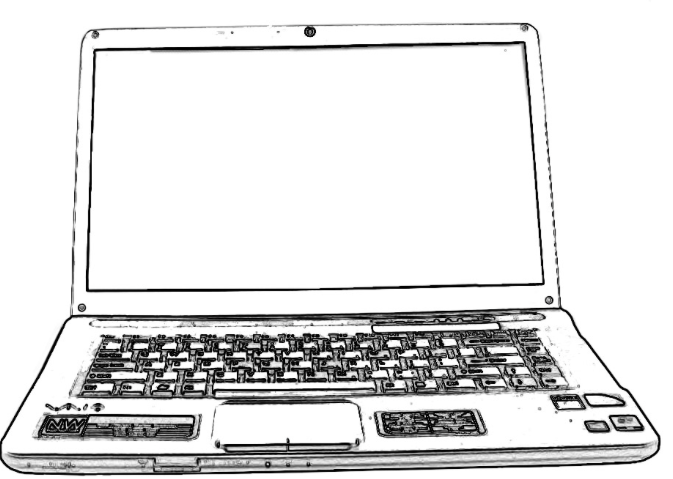 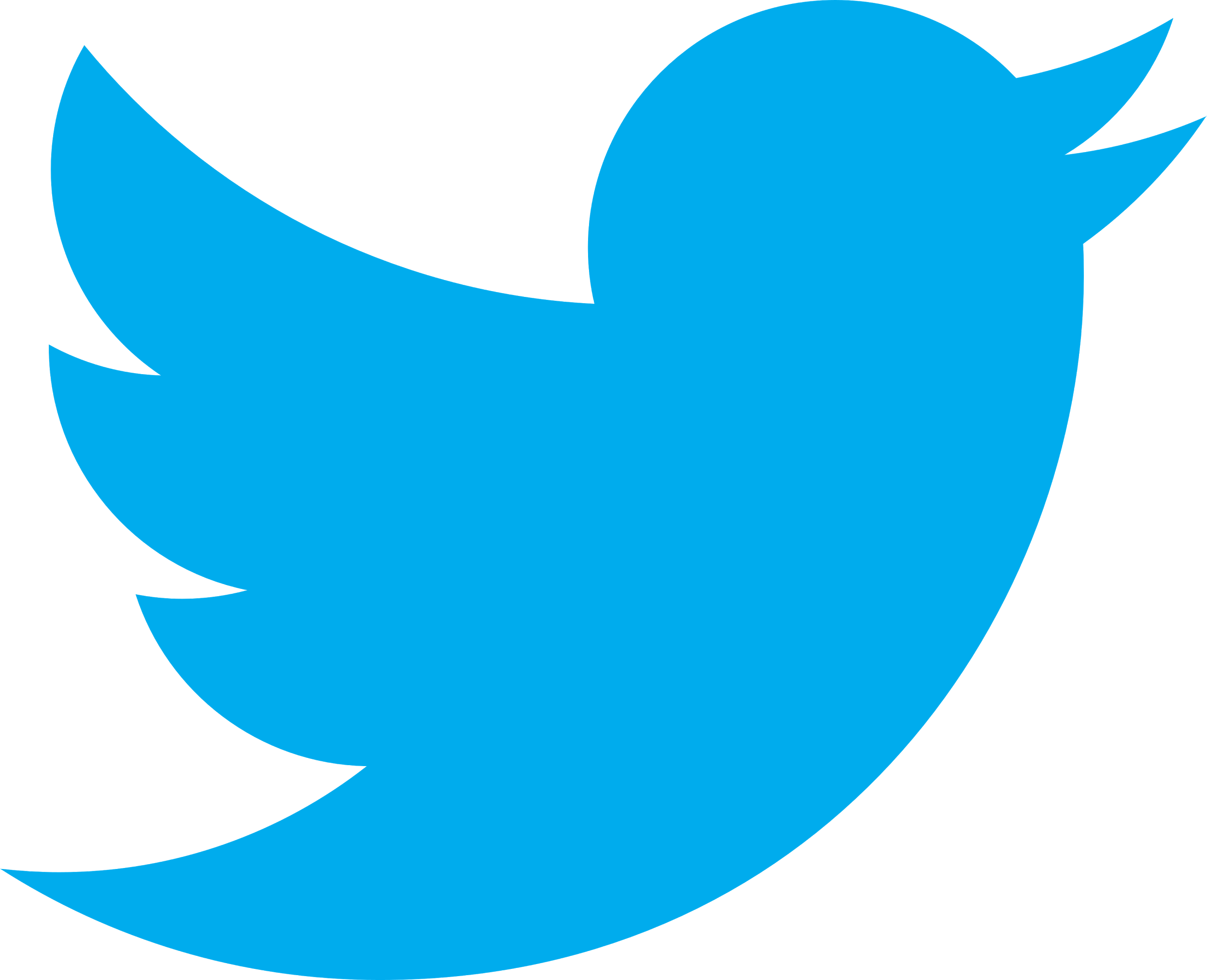 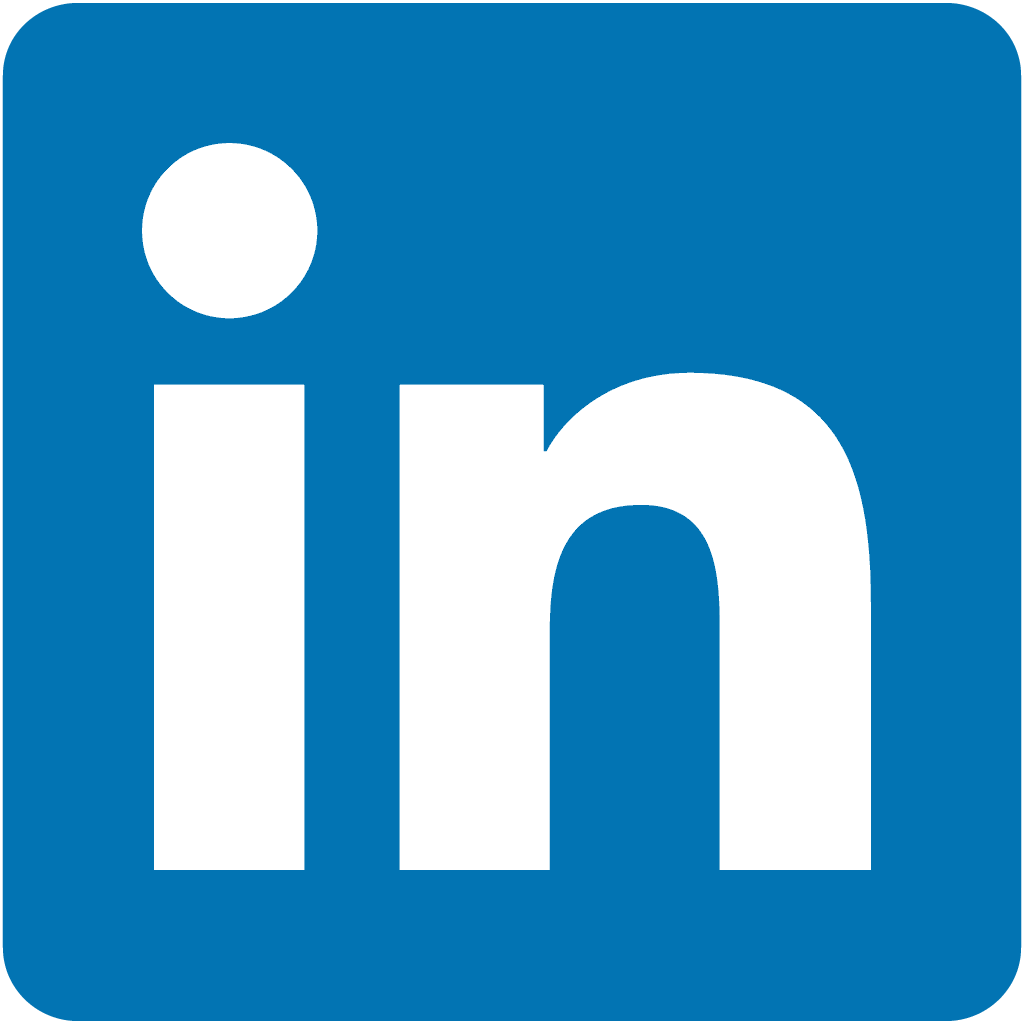 www.pccipieces.org
@PCCIPIECES
/company/pcci
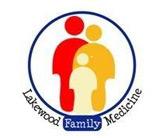 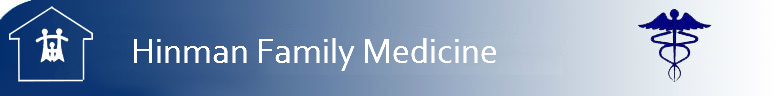 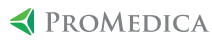 Methods | 64 Communities and Organizations Evaluated
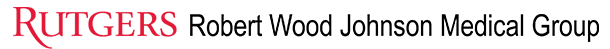 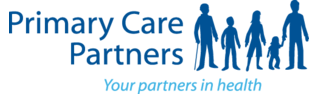 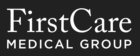 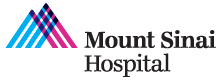 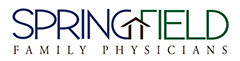 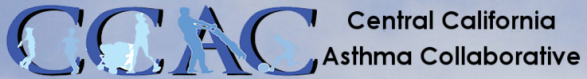 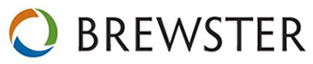 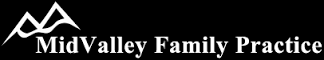 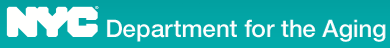 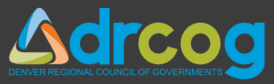 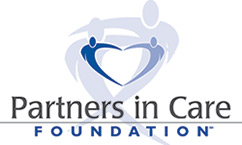 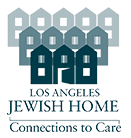 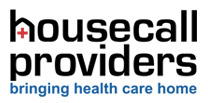 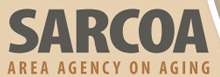 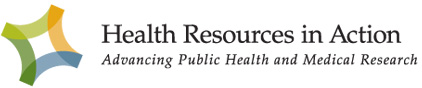 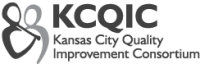 Mixed method approach 

Literature review, Delphi expert panel, and interviews with innovative programs to develop a maturity rubric for communities participating in these types of efforts

Semi-qualitative surveys and interviews of 64 communities and organizations, including our stakeholders in Dallas, to identify phenotypes, challenges and solutions
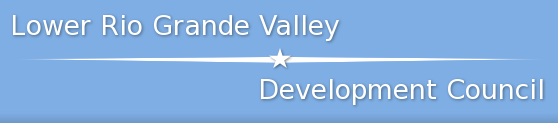 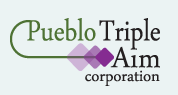 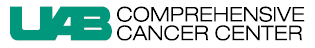 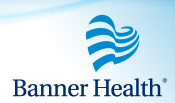 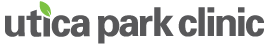 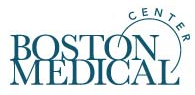 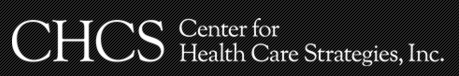 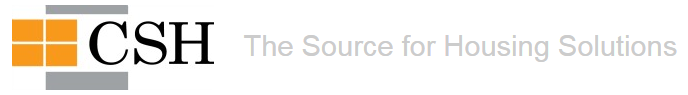 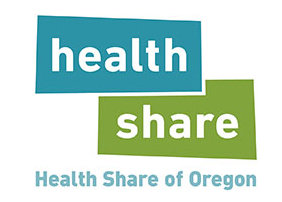 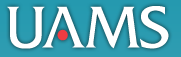 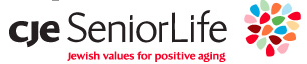 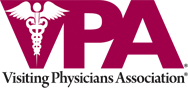 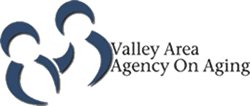 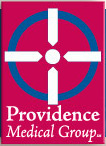 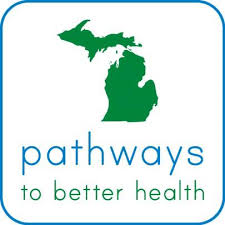 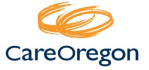 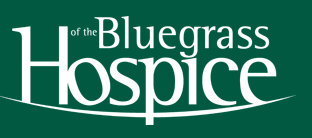 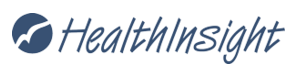 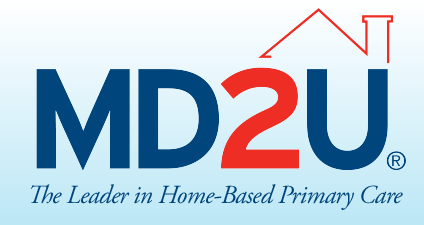 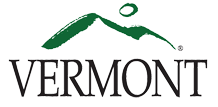 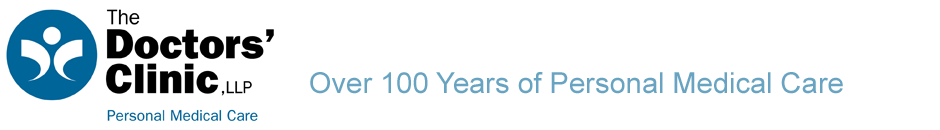 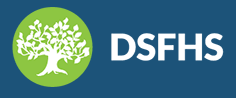 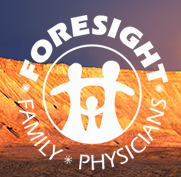 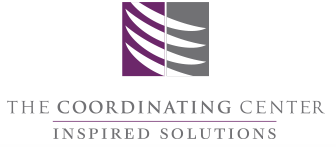 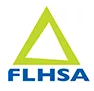 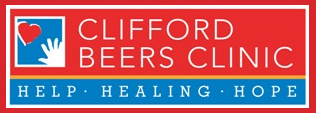 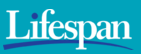 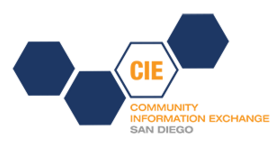 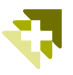 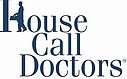 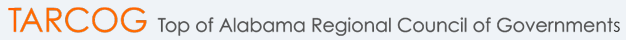 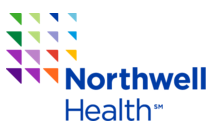 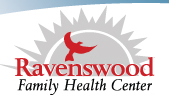 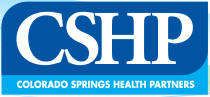 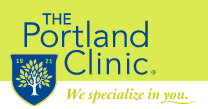 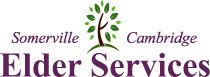 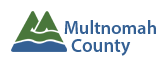 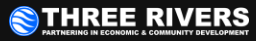 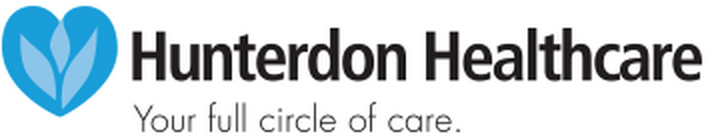 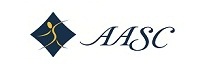 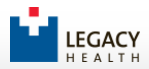 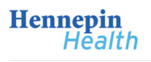 Key Findings | Program Types
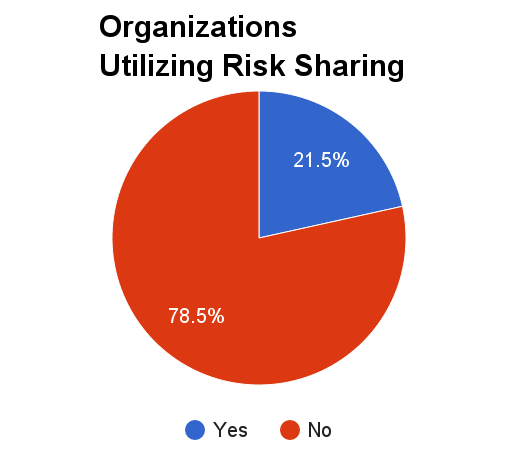 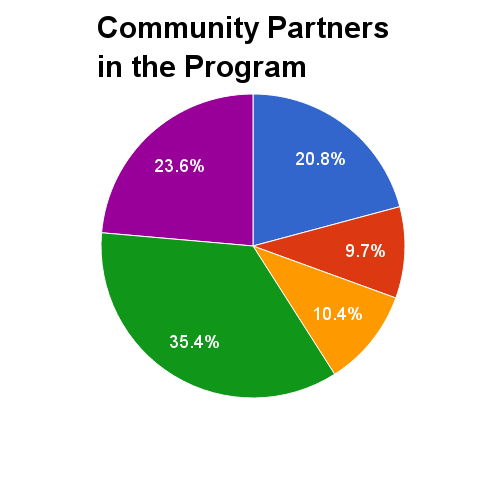 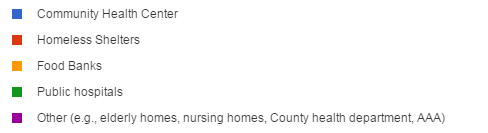 Key Findings | Program Distribution Across Rubric
10
8
6
Data Sharing and Reporting
4
Innovation Leader
Government Enabled
2
Bottom-up
2
4
6
8
10
Care Coordination and Financial Alignment
Challenge #1 Sustainability
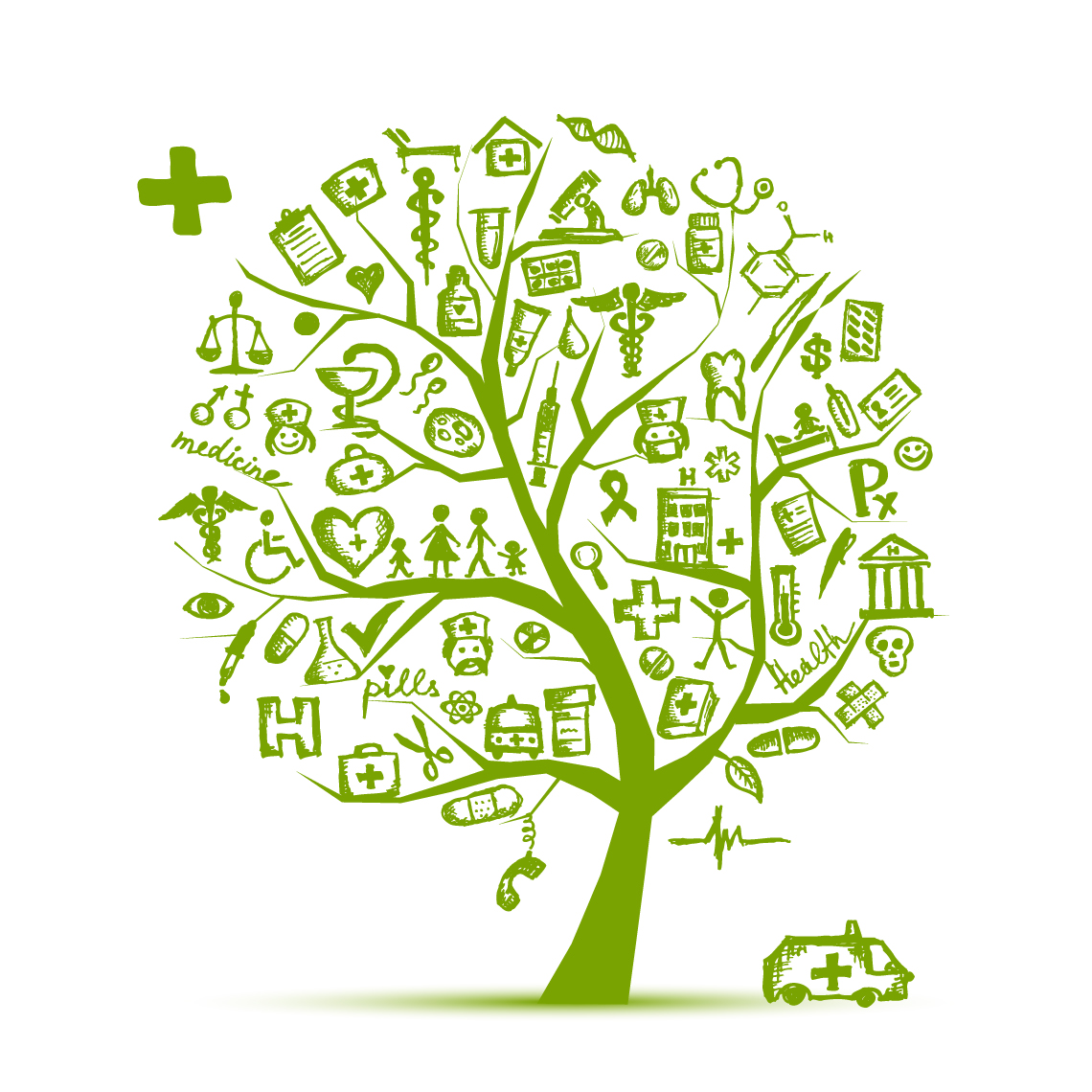 Many programs are grant funded and may not be sustainable after the grant funding is complete. Cost savings and improvement in outcomes may be difficult to sustain after the initial “low hanging fruits”.
Solutions Identified: 

Payment reform around transitional care activities and population health has been critical. 

Coalition of CBOs establishing alignment with hospital strategic plans.
Key Findings | 5 Common Challenges
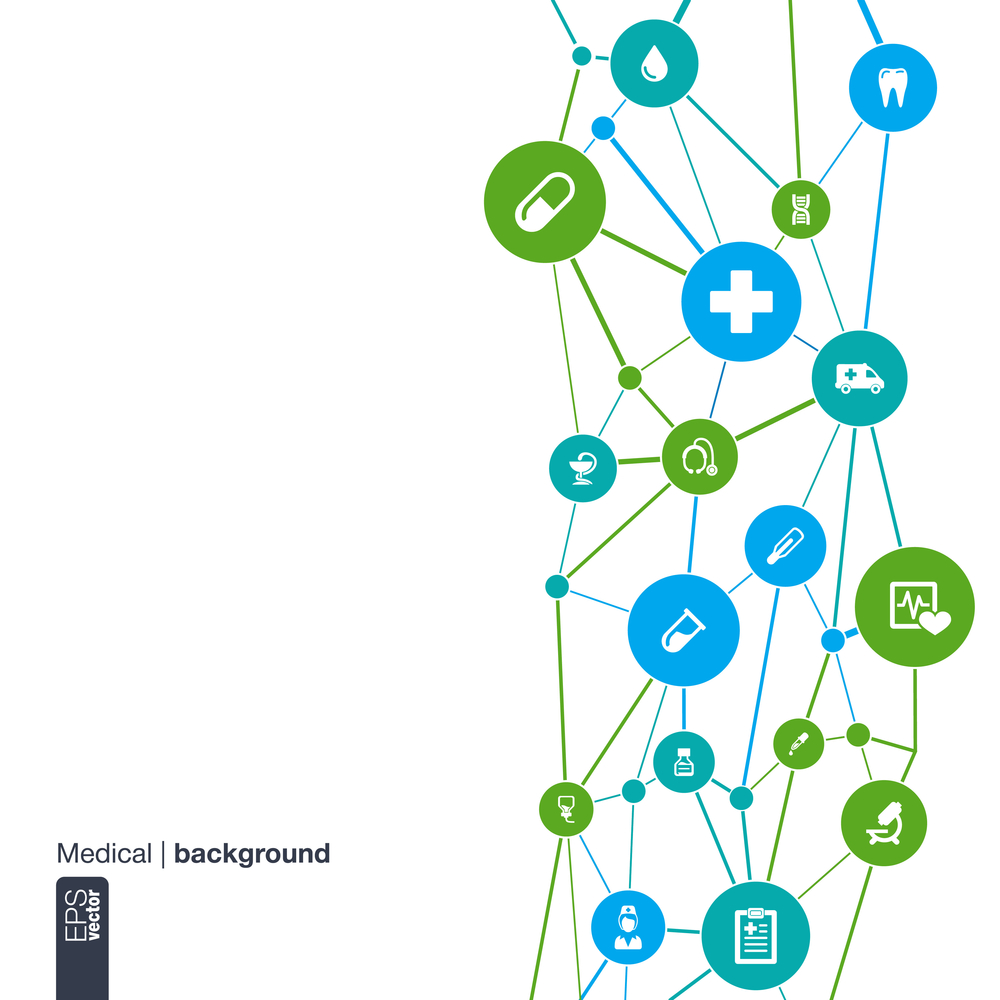 Accurate and timely measurement of outcomes and cost savings
Challenge #2
Many programs lack the infrastructure and know-how to define and measure the most relevant outcomes and to accurately estimate cost savings.
Solutions Identified: 

Establishing a common data dictionary and data set requirements across hospitals, health systems, community based organizations with a common methodology for analysis.
Key Findings | 5 Common Challenges
Sharing of savings
Challenge #3
Limited mechanisms and knowledge of how to share savings.
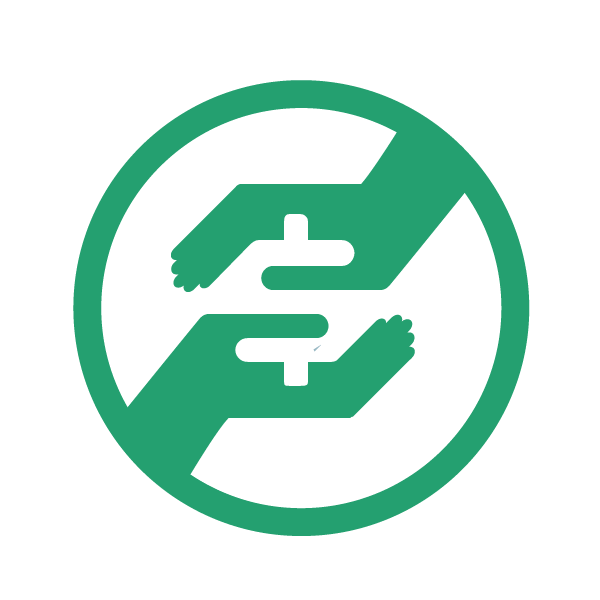 Solutions Identified: 

Identification of local philanthropies, foundation and trusts that would provide funding to accelerate experimentation around financial partnerships.

Partner around areas of health system penalties or incentives aligned with a CBO’s specific core competency.
Key Findings | 5 Common Challenges
Challenge #4
CBO data and technology expertise
Many CBOs lack a technical platform, the infrastructure and the know-how to integrate data from different sources, such as EMR, claims data, data from CBOs, and HIEs.
Many programs lack the infrastructure to consult multiple data sources during the healthcare or social services provision; so services are not well coordinated
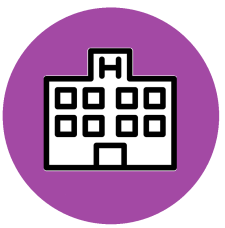 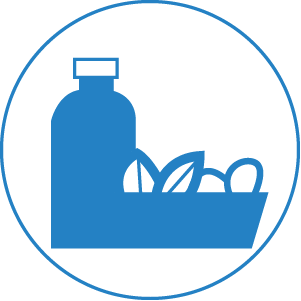 CBO #1
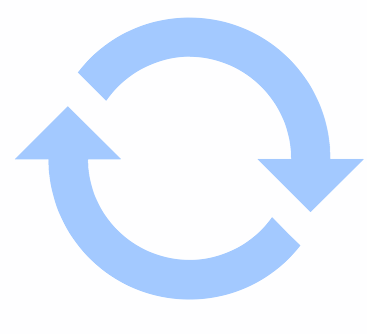 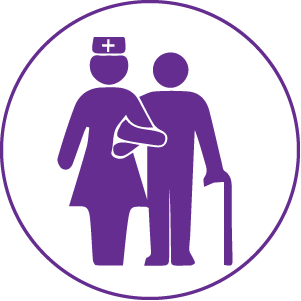 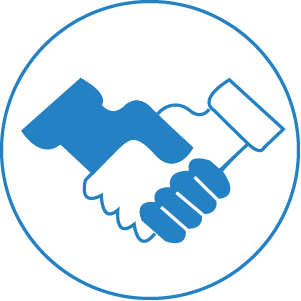 Solutions Identified: 
Utilize in work-flow case management systems at the CBO level that could integrate with EMR systems 
Hospitals have tremendous data and technology expertise, that can serve as data anchors for community efforts.
CBO#2
CBO #3
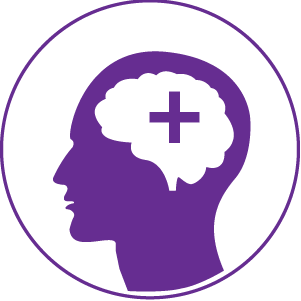 Key Findings | 5 Common Challenges
CBO #4
Challenge #5
Cross-sector workflow evidence base
Programs struggle to define cross-sector, multi-organization, clinical and social workflows.
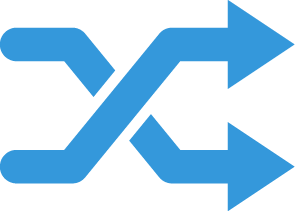 Solutions Identified: 
Increasing demonstration grants provide critical support to experiment and establish this evidence base
National collaboratives and learning networks
Information clearing-houses to extract maximum value on significant but isolated experimentation occuring across the country
Key Findings | 5 Common Challenges
PCCI Related Work: 
The Dallas Information Exchange Portal
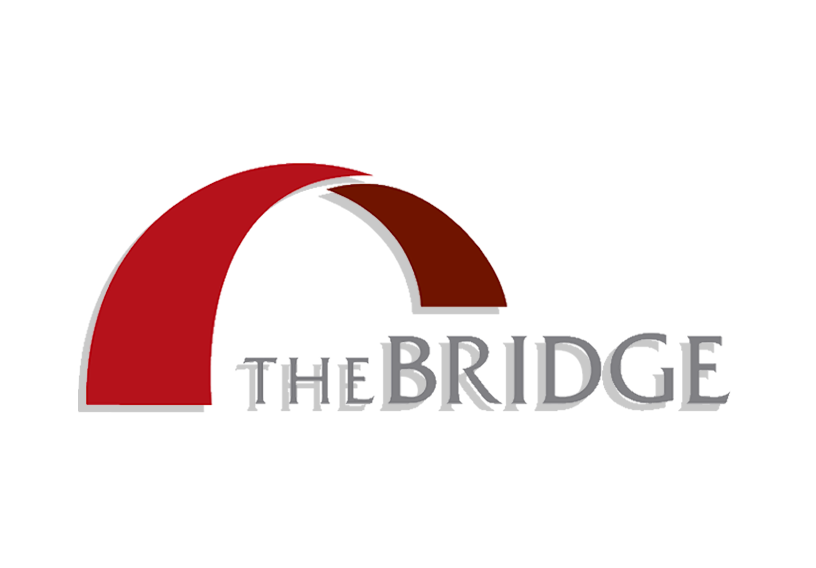 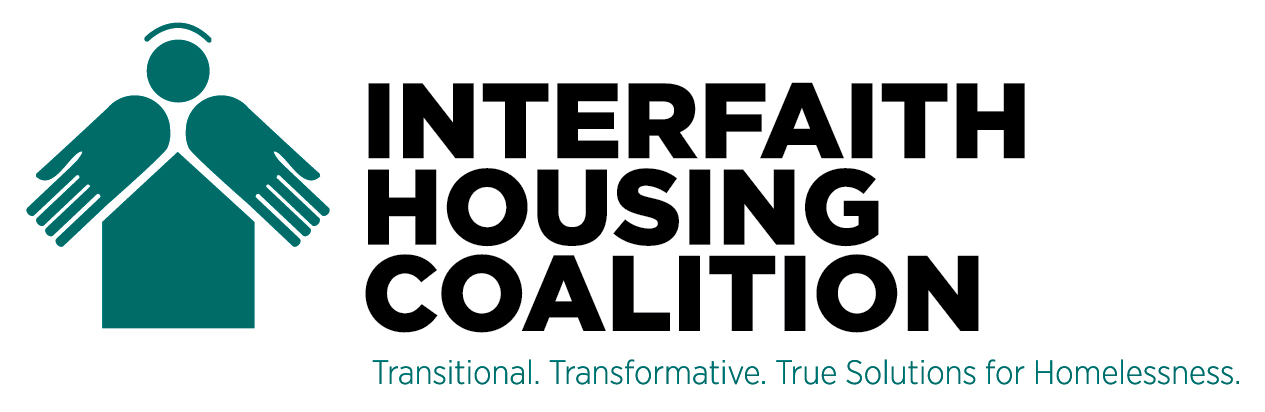 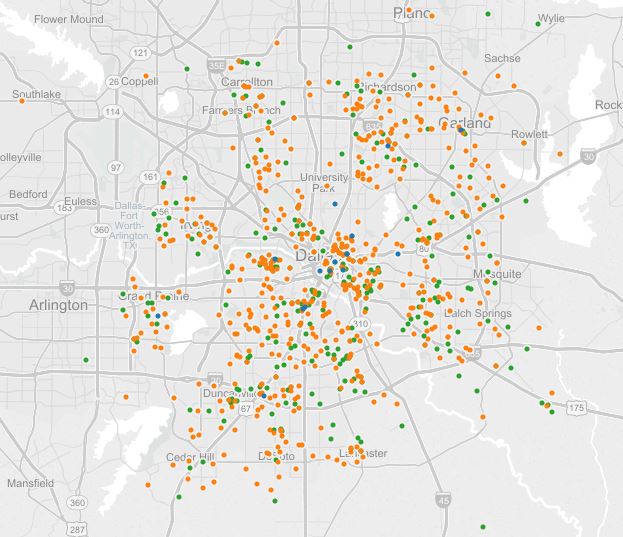 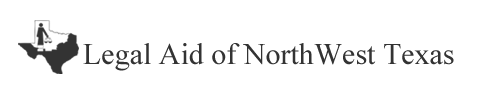 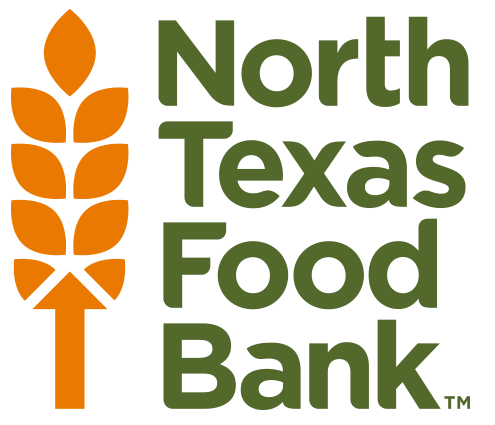 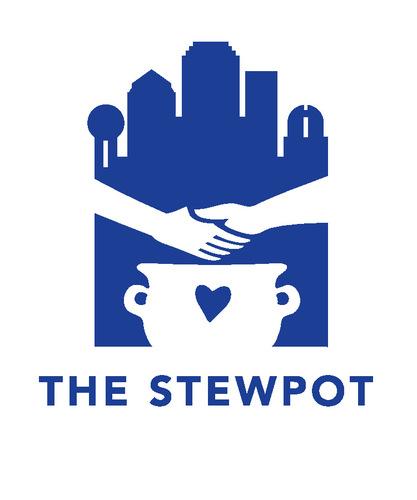 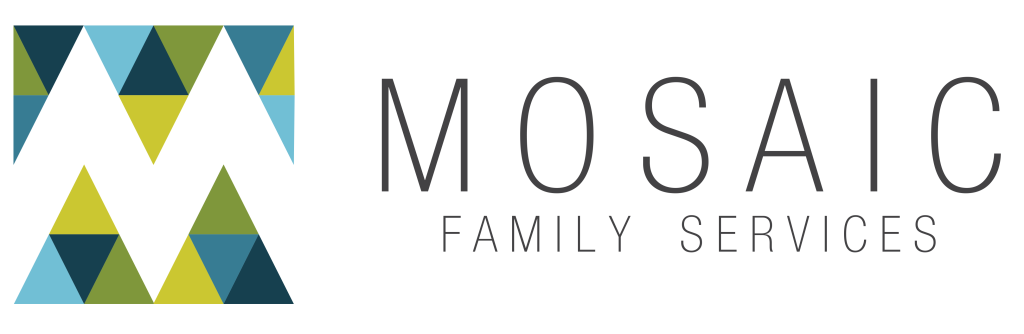 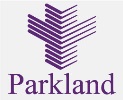 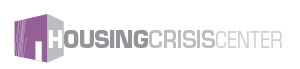 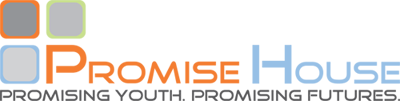 Some of our current and future partners
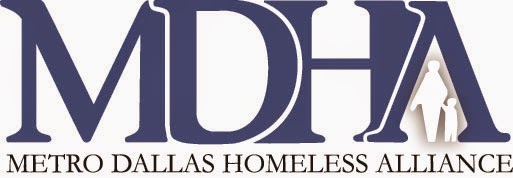 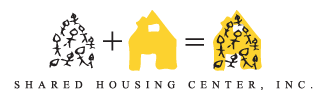 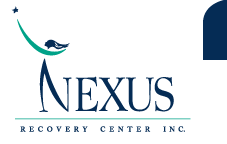 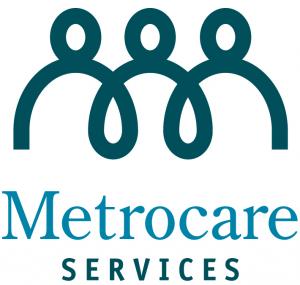 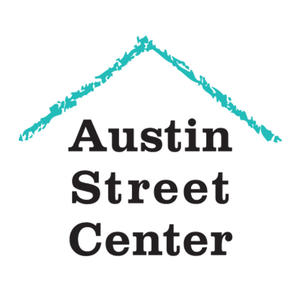 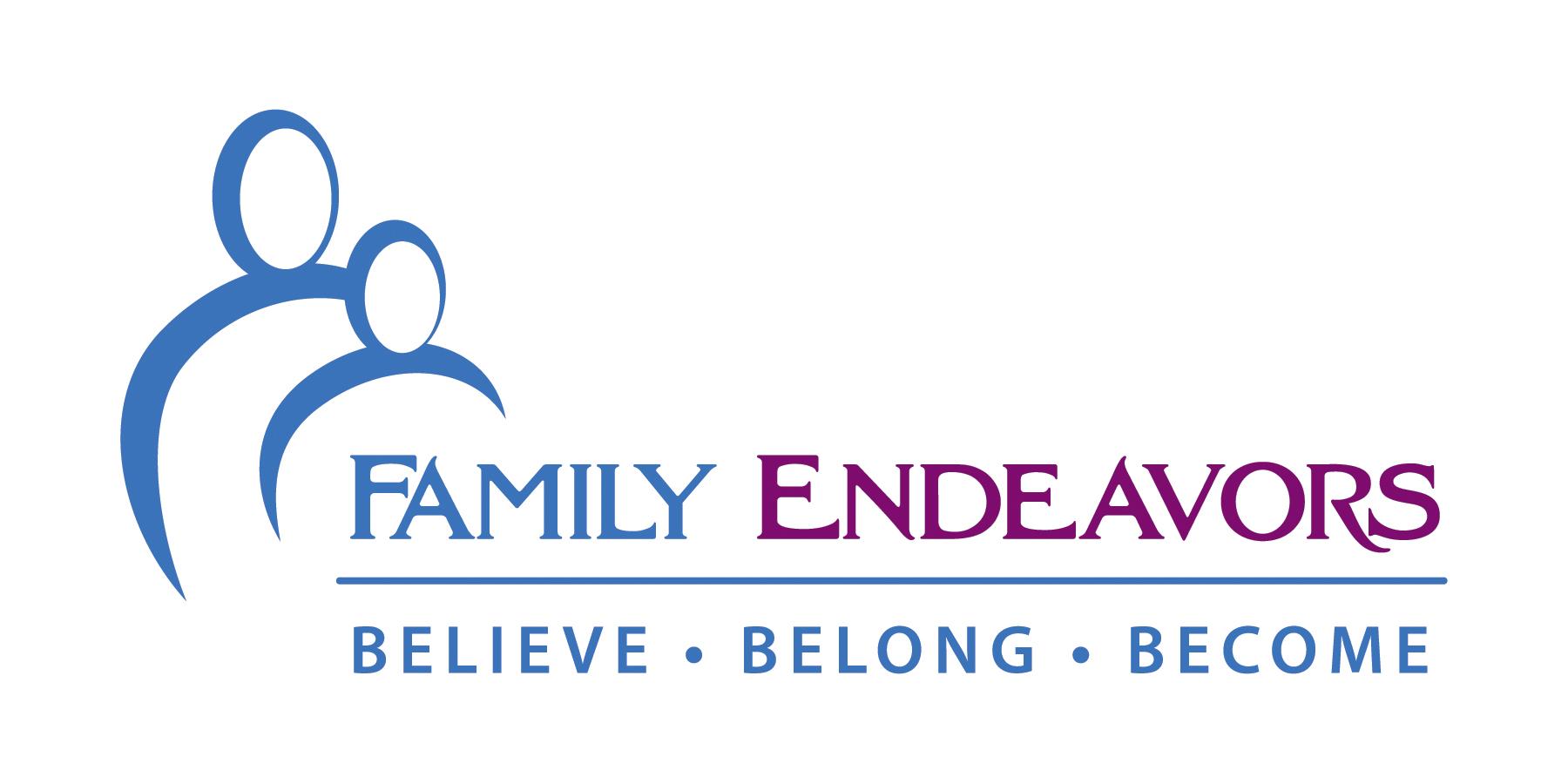 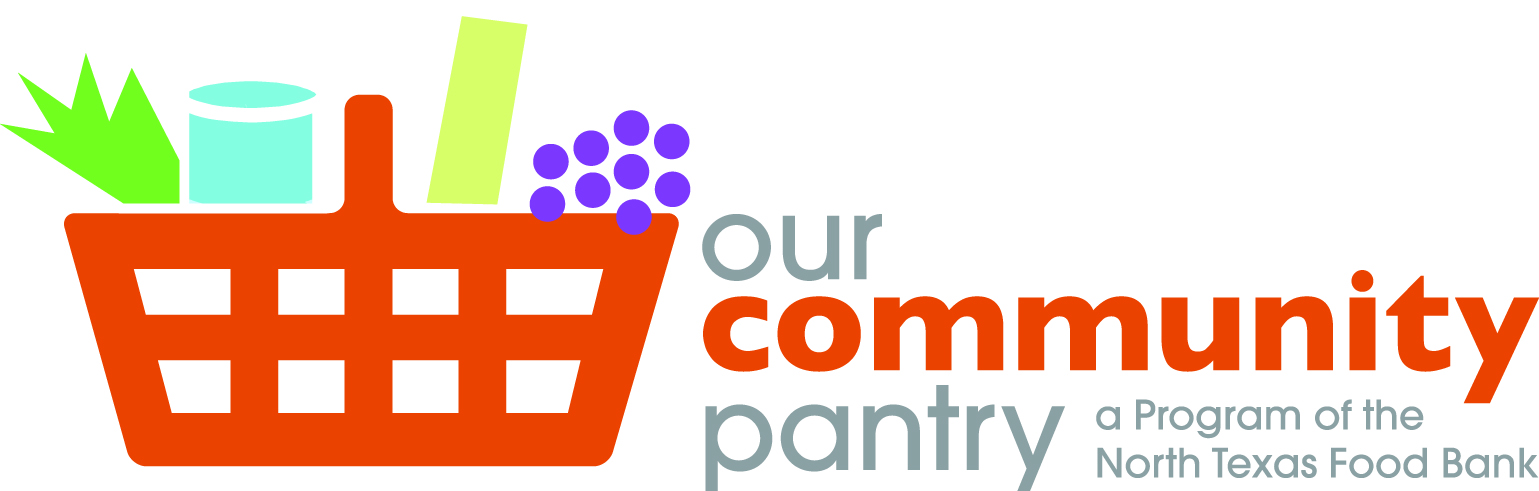 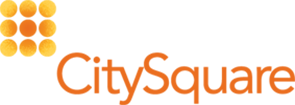 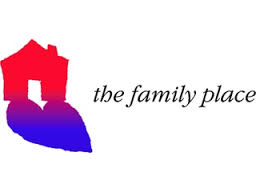 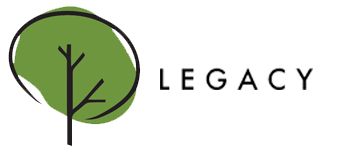 North Texas Food Bank programs (654 Impacted Programs)
MDHA Projects
(28-47 Pieces
Iris™ Implementations)
Parkland Community 
Oriented Primary Care Clinics
NTFB Partner Agencies(316 Piece Iris™
 Implementations)
Contact Information
Project deliverables including the environmental scan report and the playbook will be available at: 

Commonwealth Fund
www.commonwealthfund.org

PCCI1 
www.pccipieces.org
Dr. Ruben Amarasingham2 



             @RAmarasingham
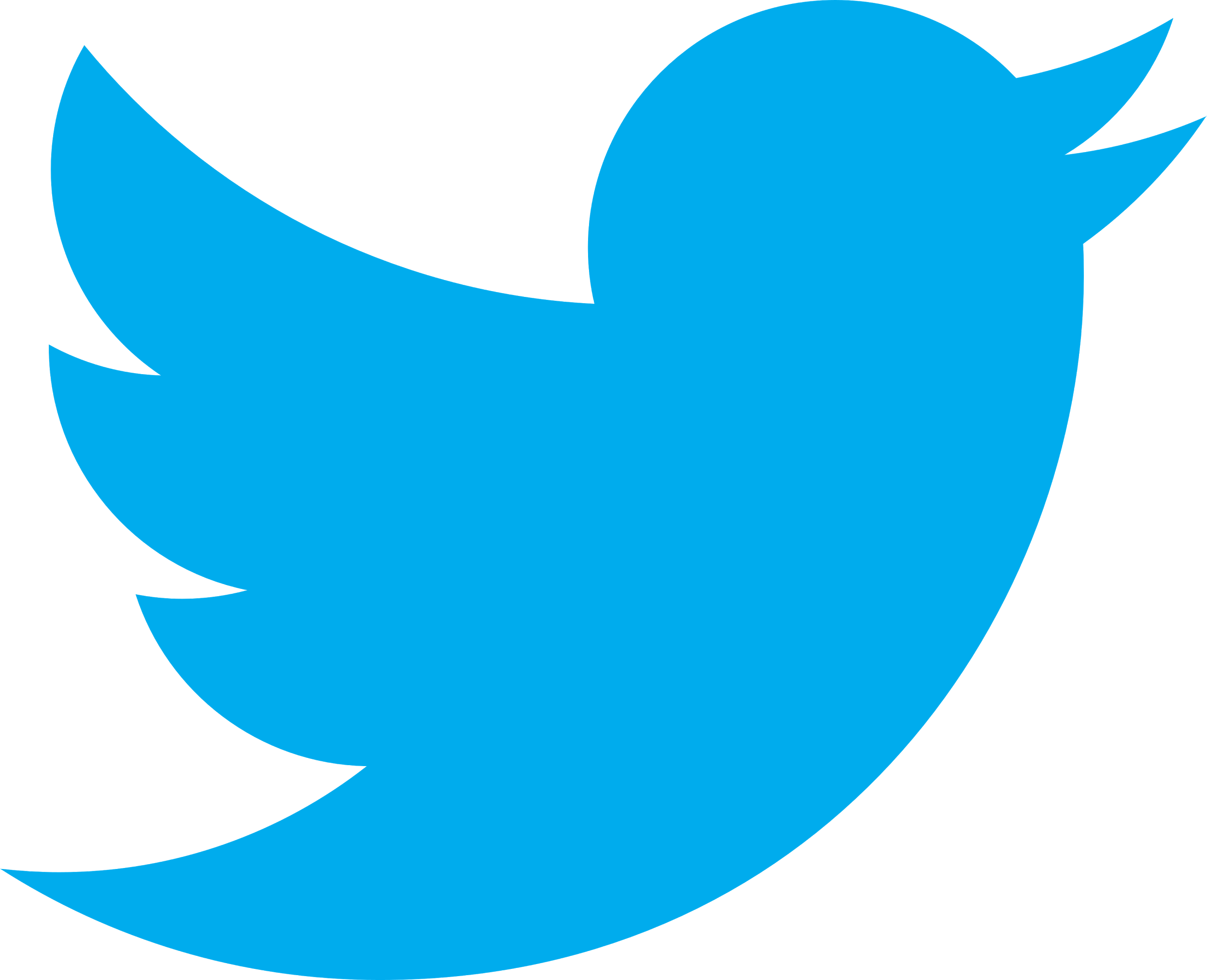 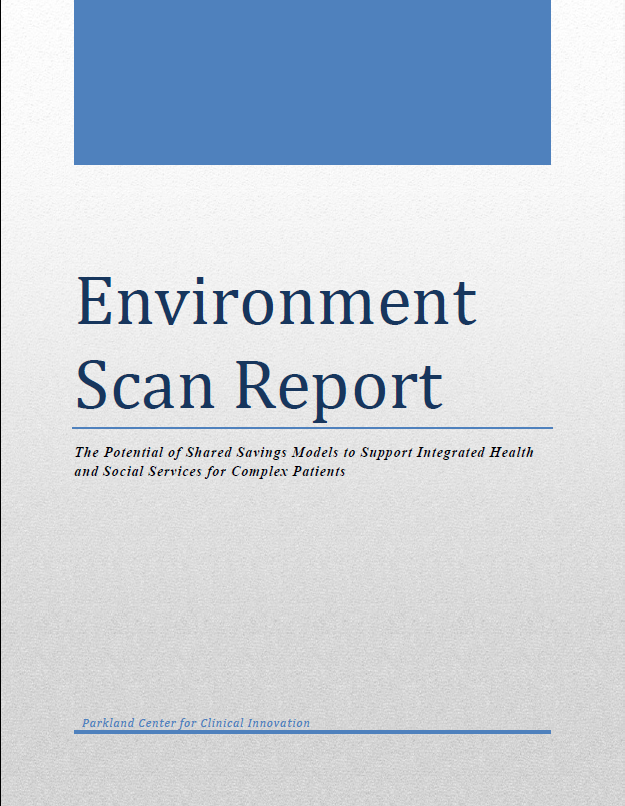 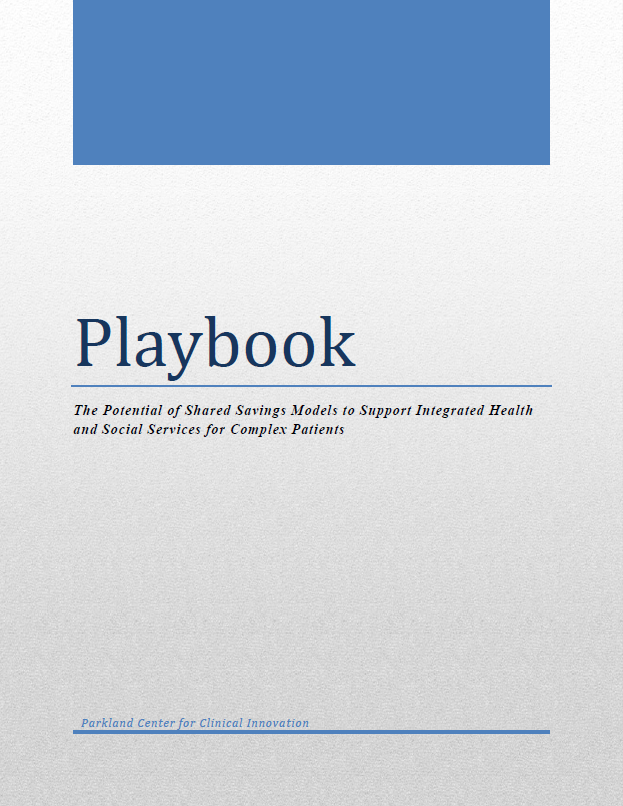 Contact PCCI:
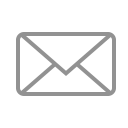 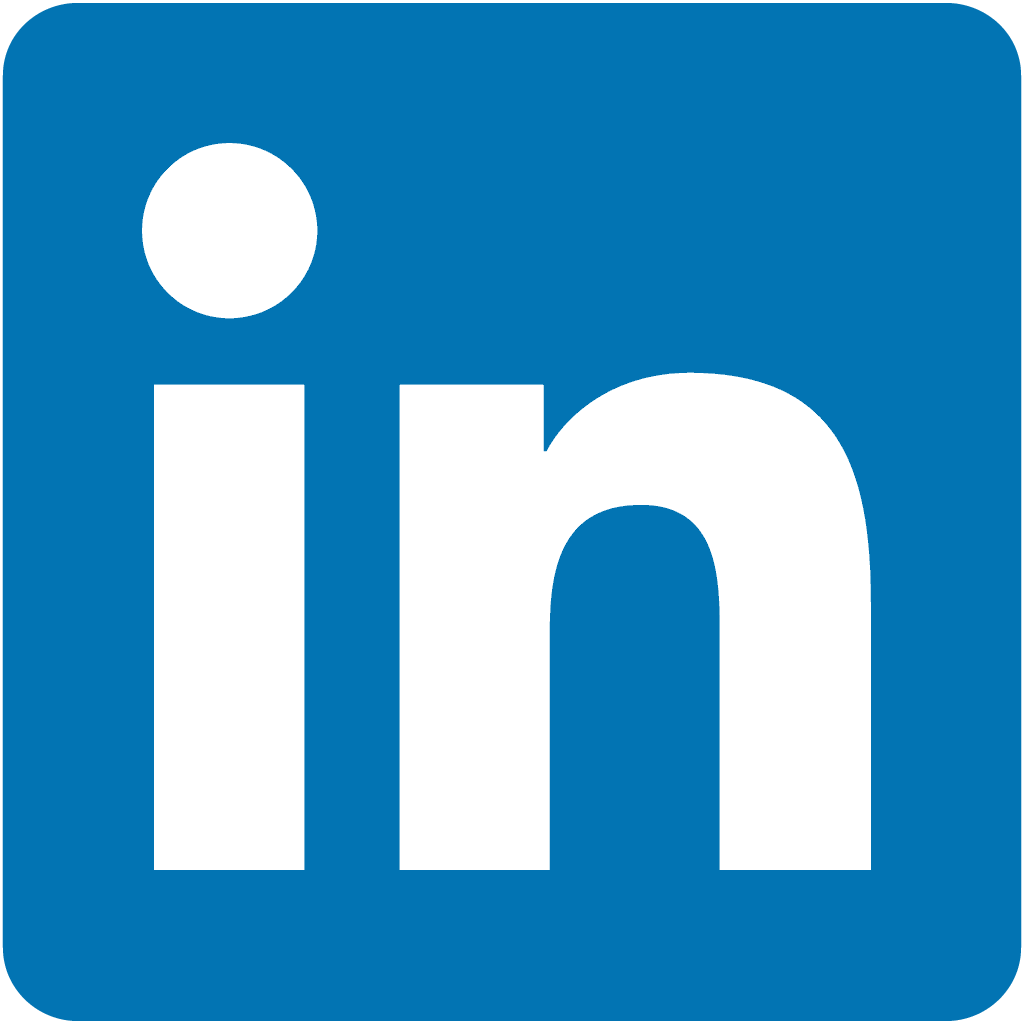 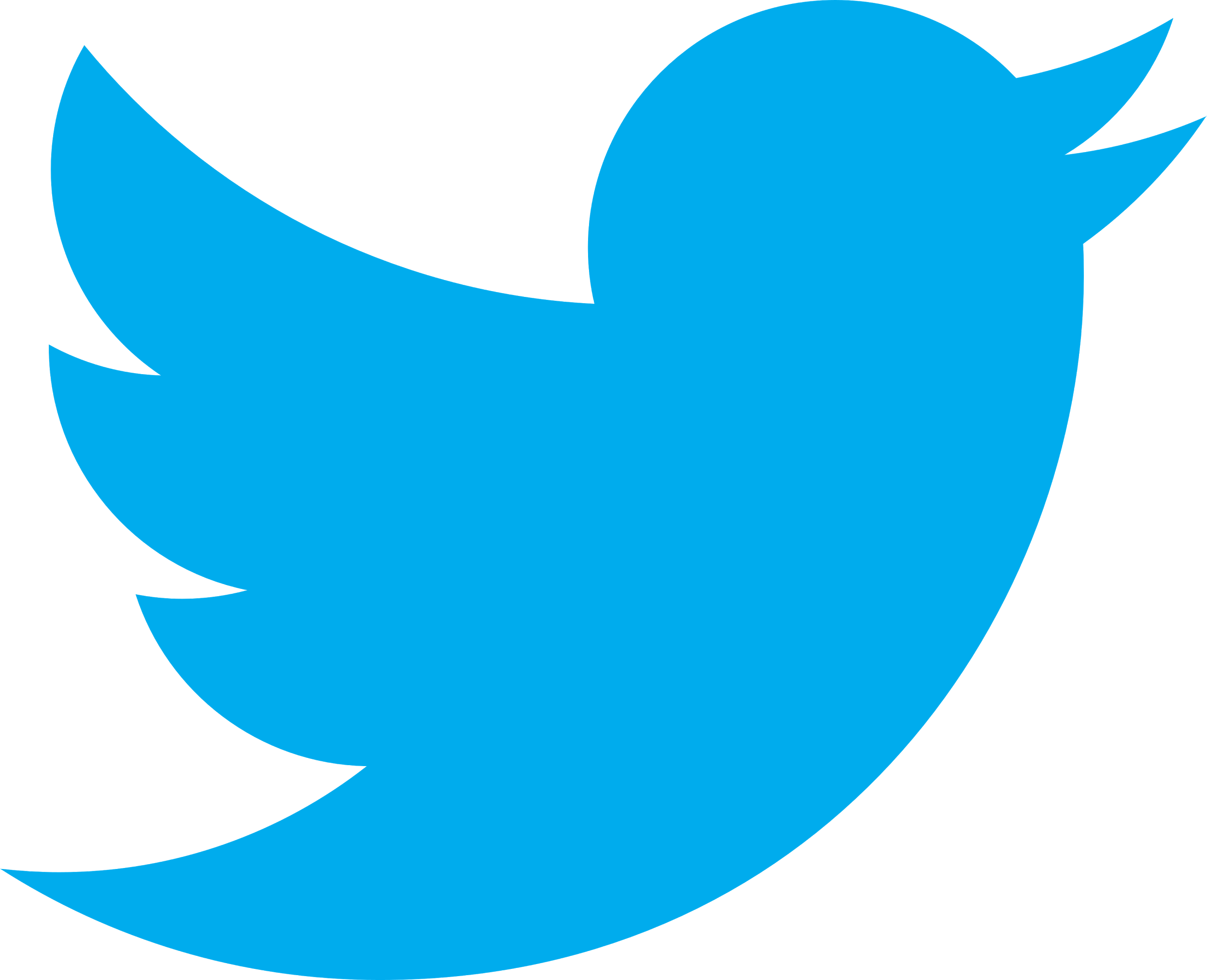 Disclosures: 

1PCCI is party to an exclusive license agreement with Pieces Technologies, Inc. 

2Dr. Amarasingham is President and CEO at both PCCI and Pieces Technologies Inc.
lindsey.duda@phhs.org
@PCCIPIECES
/company/pcci